Особенности оказания коррекционно-педагогической помощи по устранению заикания у обучающихся в условиях пункта коррекционно-педагогической помощи
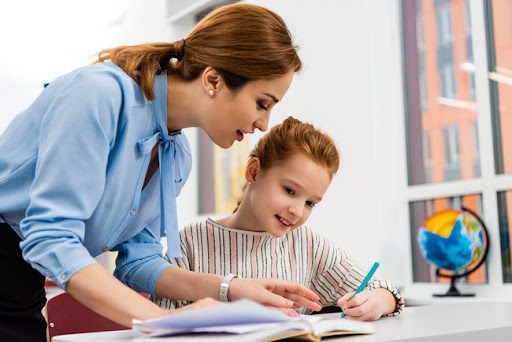 Учитель-дефектолог
 ГУО «Средняя школа №9 г. Светлогорска»
Е.В. Петуховская
Комплексный метод преодоления заикания
Задачи коррекционной работы:
I. Формирование навыка плавной речи (решается с помощью ряда логопедических технологий).
II. Воздействие на личность заикающегося (осуществляется с помощью психотерапии, психологических тренингов, функциональных тренировок, логопедических занятий).
III. Профилактика рецидивов и хронификации заикания (поддерживающие сессии).
Лечебно-педагогический комплекс по преодолению заикания
ЛЕЧЕБНО-ОЗДОРОВИТЕЛЬНЫЕ МЕРОПРИЯТИЯ
КОРРЕКЦИОННО-ПЕДАГОГИЧЕСКОЕ ВОЗДЕЙСТВИЕ
Мед. препараты				Логопедические занятия
	Леч. процедуры				Логоритмика
ЛФК								Воспитательные мероприятия
Психотерапия
Методы логопедического воздействия подчиняются одной цели - обучение детей умению говорить свободно, без заикания в речи.
Необходимо выработать у ребенка неторопливый темп, то есть умение говорить не спеша, чуть замедленно;
Неторопливый темп общих движений ребенка;
Спокойное уравновешенное поведение в разговоре и во внеречевой деятельности помогает вырабатывать и определенный темп речи;
Важно обращать внимание на сохранение ее выразительности и естественности.
При формировании правильной речи необходимо:
Широкое использование учителем-дефектологом методов
РАЗЪЯСНЕНИЯ				УБЕЖДЕНИЯ				ВНУШЕНИЯ			ОБУЧЕНИЯ
Учитель-дефектолог в доступной форме разъясняет детям, почему у них затруднена речь, убеждает в том, что они могут говорить хорошо, свободно, внушает, что с каждым днем они говорят все лучше и лучше. Таким образом, происходит постепенная перестройка отношения ребенка к своему дефекту, к себе, к окружающим, меняются в лучшую сторону его характерологические черты.
ЛОГОПЕДИЧЕСКАЯ РАБОТА НАЧИНАЕТСЯ С ПСИХОЛОГО-ПЕДАГОГИЧЕСКОГО ИЗУЧЕНИЯ ЗАИКАЮЩЕГОСЯ РЕБЕНКА.
Оно определяет выбор средств и приемов до начала и в процессе этой работы, позволяет оценить ее результативность, дать рекомендации после окончания.
Система коррекционной работы с заикающимися по периодам
Периоды логопедической работы
ЗАКРЕПИТЕЛЬНЫЙ
ПОДГОТОВИТЕЛЬНЫЙ
ТРЕНИРОВОЧНЫЙ
СОЗДАНИЕ ЩАДЯЩЕГО РЕЖИМА
ПОДГОТОВКА РЕБЕНКА К ЗАНЯТИЯМ
ПОКАЗ ОБРАЗЦОВ ПРАВИЛЬНОЙ РЕЧИ
ВОСПИТАНИЕ НАВЫКОВ СВОБОДНОЙ РЕЧИ И ПРАВИЛЬНОГО ПОВЕДЕНИЯ В РАЗНЫХ ФОРМАХ РЕЧИ И РАЗНООБРАЗНЫХ РЕЧЕВЫХ СИТУАЦИЯХ
АВТОМАТИЗАЦИЯ ПРИОБРЕТЕННЫХ РЕБЕНКОМ НАВЫКОВ РЕЧИ В РАЗНООБРАЗНЫХ ВИДАХ РЕЧЕВОЙ ДЕЯТЕЛЬНОСТИ
Структурные компоненты логопедических занятий по коррекции заикания:
обучение навыкам расслабления и релаксации;
обучение навыкам речевого дыхания и голоса, формирование интонационных характеристик речи;
развитие общей, мелкой, мимической, артикуляционной, пальчиковой моторики, речедвигательной координации;
обучение навыкам свободной речи.
Этапность логопедической работы с заикающимися
В зависимости от степени самостоятельной речи:
сопряженная речь
отраженная речь
вопросно-ответная форма речи
пересказ
рассказ 
спонтанная речь
СТРУКТУРА ЛОГОПЕДИЧЕСКОГО ЗАНЯТИЯ С ЗАИКАЮЩИМИСЯ
Логопедическое занятие
Подготовительная часть занятия
Заключительная часть занятия
Основная часть занятия
организация детского коллектива
беседы психотерапевтического характера
речевые зарядки
повторение пройденного ранее
подготовка ребенка к активной работе
закрепление материала
подведение итога занятия
советы и задания на дом
Новый вид упражнений или новые условия, в которых они проводятся
Важным требованием к логопедическим занятиям является учет основных дидактических принципов:
быть регулярными, систематическими и последовательными;
проводиться в зависимости от индивидуальных особенностей каждого ребенка;
опираться на сознательность и активность детей;
быть оборудованными необходимыми пособиями, наглядными и техническими средствами обучения;
содействовать прочности воспитываемых навыков правильной речи и поведения.
Консультативно-методическая работа с родителями и педагогами заикающегося ребенка
Цель: обеспечение благоприятных условий для медико-педагогического воздействия на заикающегося ребенка, создание правильного отношения к нему дома, в школе, в коллективе сверстников. В общении со взрослыми, организация необходимой самостоятельной работы ребенка, добросовестное и обязательное выполнение заданий и указаний учителя-дефектолога.
Предупреждение заикания у детей
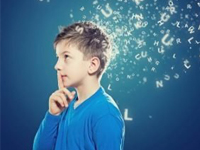 Плавная спокойная речь взрослых;
Предупреждать торопливую речь детей;
Поэтому следует ограждать малыша от контактов с заикающимися;
Избегать перегрузок сложным речевым материалом;
Сохранение здорового состояния нервной системы;
Развитие и укрепление речевого аппарата, правильное развитие произносительной стороны речи, развитие лексико-грамматической стороны речи;
Не перегружать малышей избыточными впечатлениями, которые вызывают у них эмоциональное перенапряжение;
Положительный эмоциональный фон общения взрослого с ребенком;
Особое внимание уделять леворуким детям.